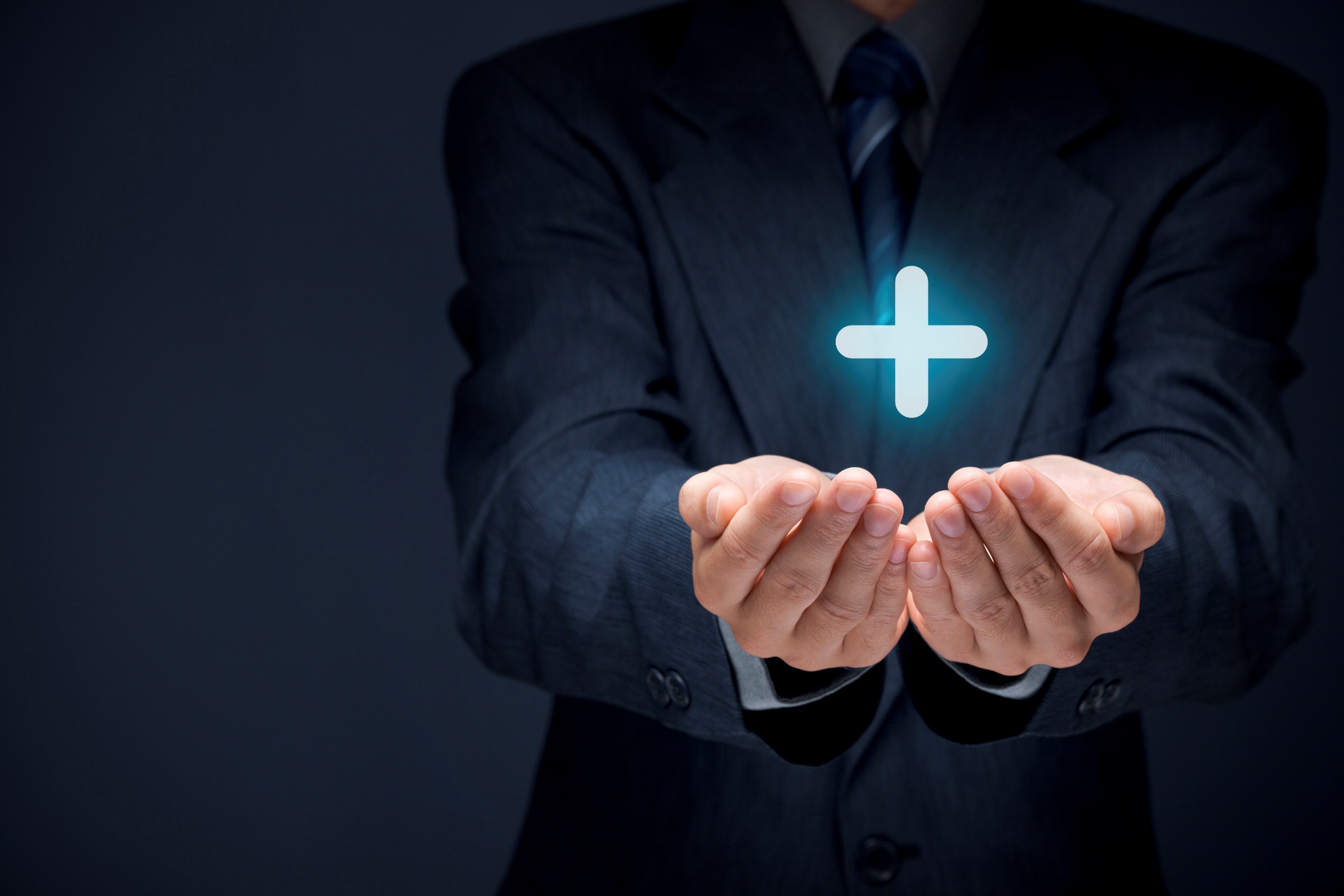 Increasing Your Price
Customers will be more willing to pay if they see the added value.
www.SmallBusinessSolver.com © 2018
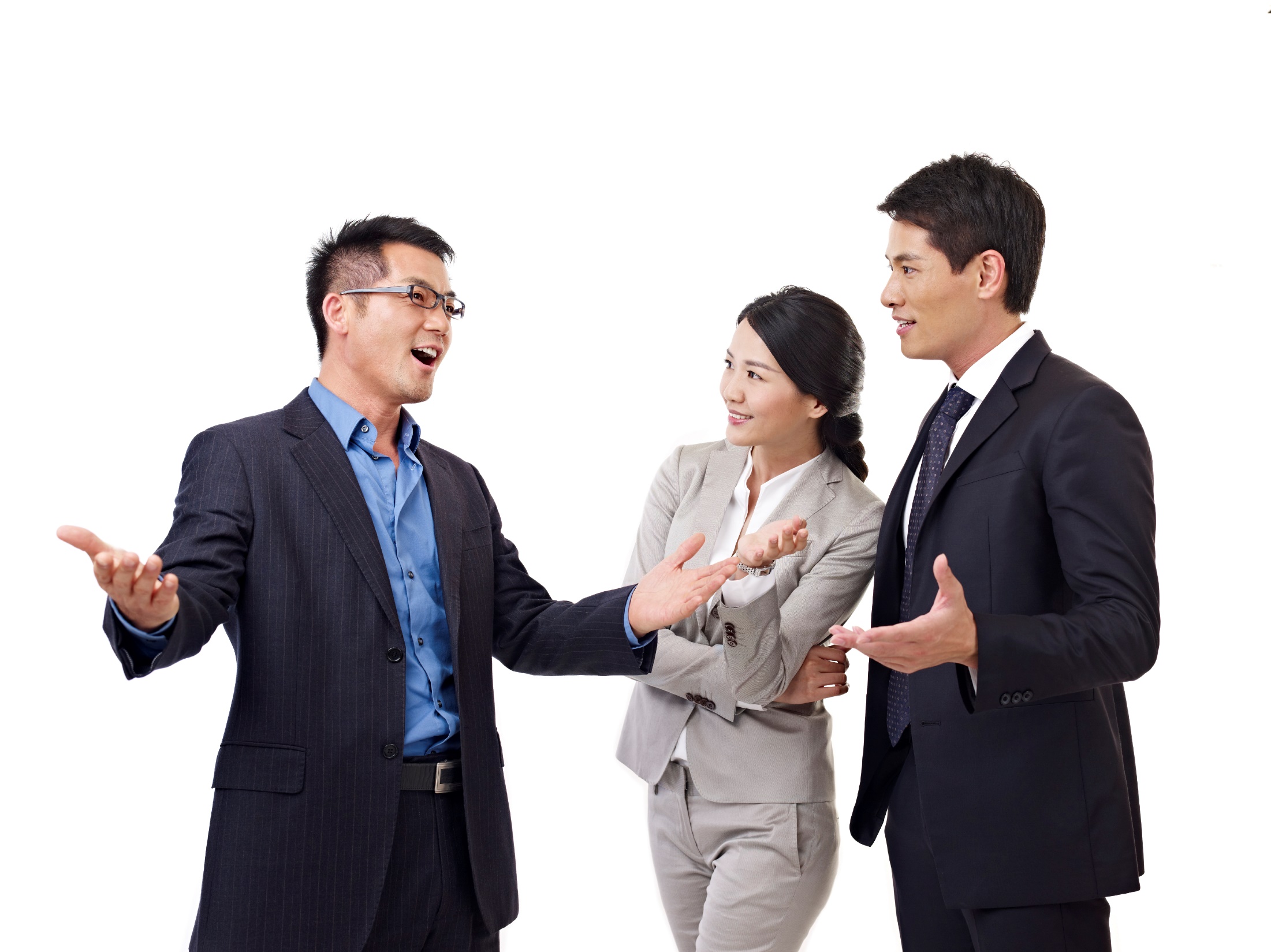 Defending that price increase to your existing customer will be more complicated than anything.
www.SmallBusinessSolver.com © 2018
The Goal
Make more money.
www.SmallBusinessSolver.com © 2018
Key Points
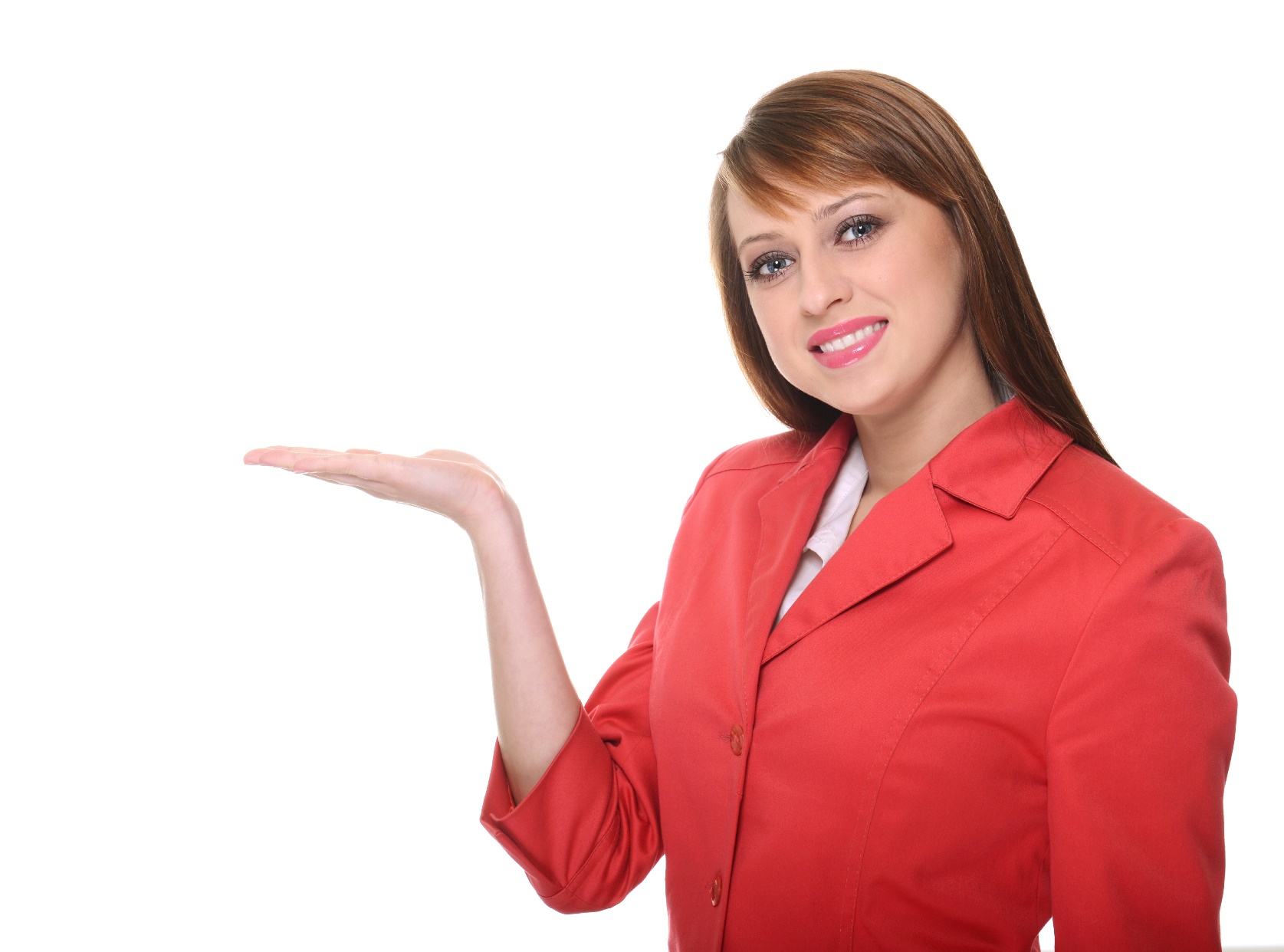 Stage of Delivery
Value Provided
Dollar Value
Example
What not to do
Your next steps
Wrap up
www.SmallBusinessSolver.com © 2018
Worksheet
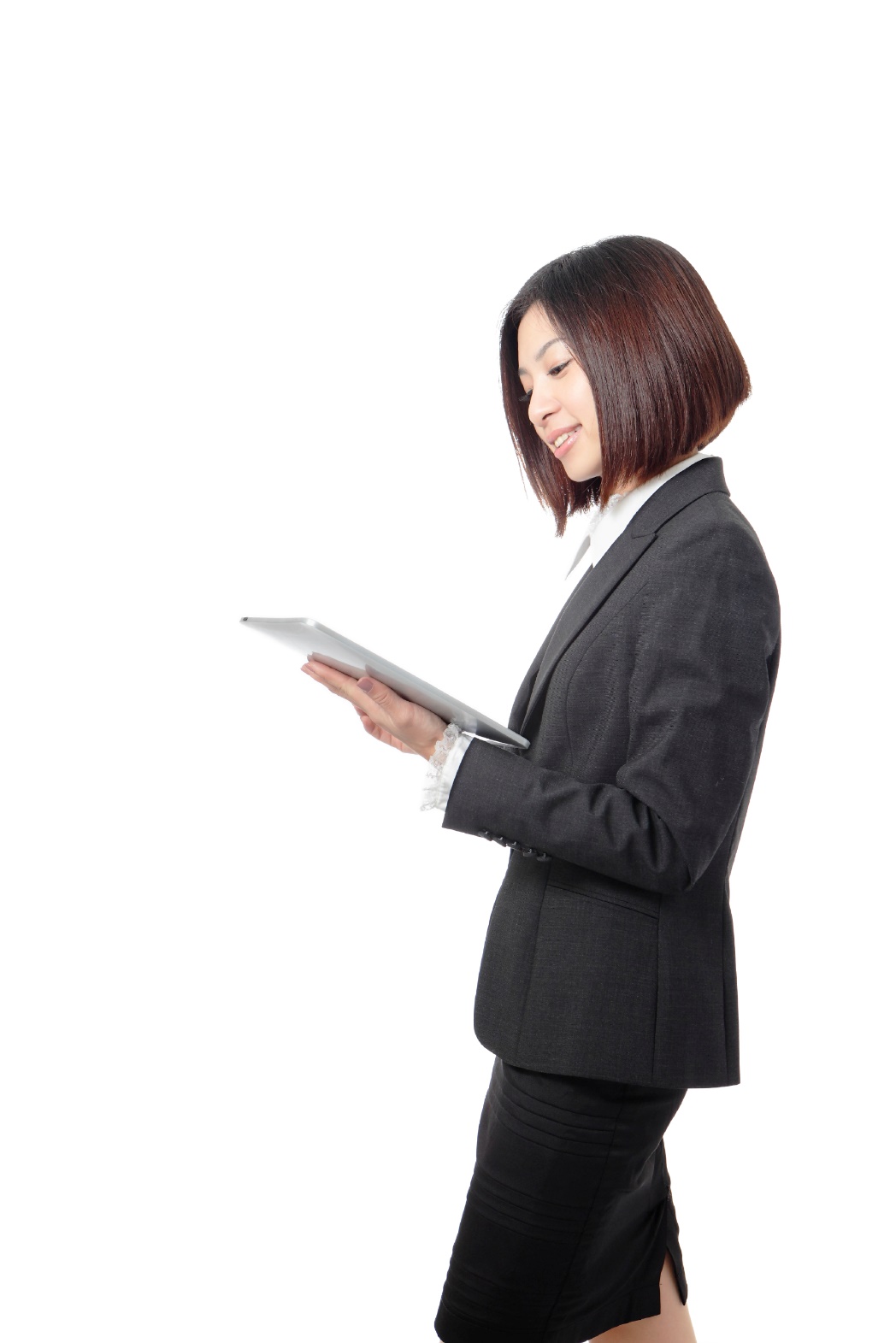 Grab your worksheet and follow along.
www.SmallBusinessSolver.com © 2018
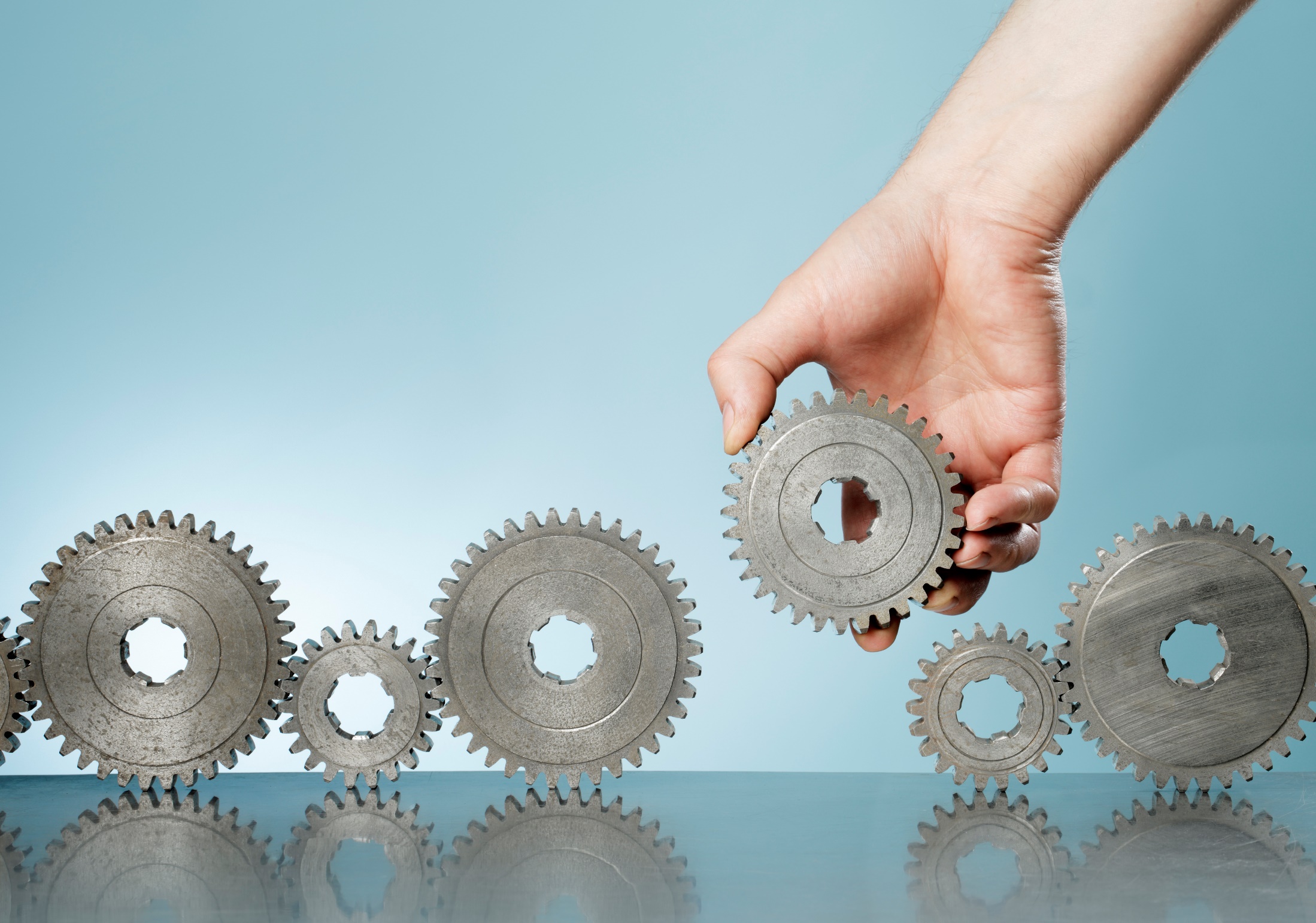 Stage of Delivery
www.SmallBusinessSolver.com © 2018
Value Provided
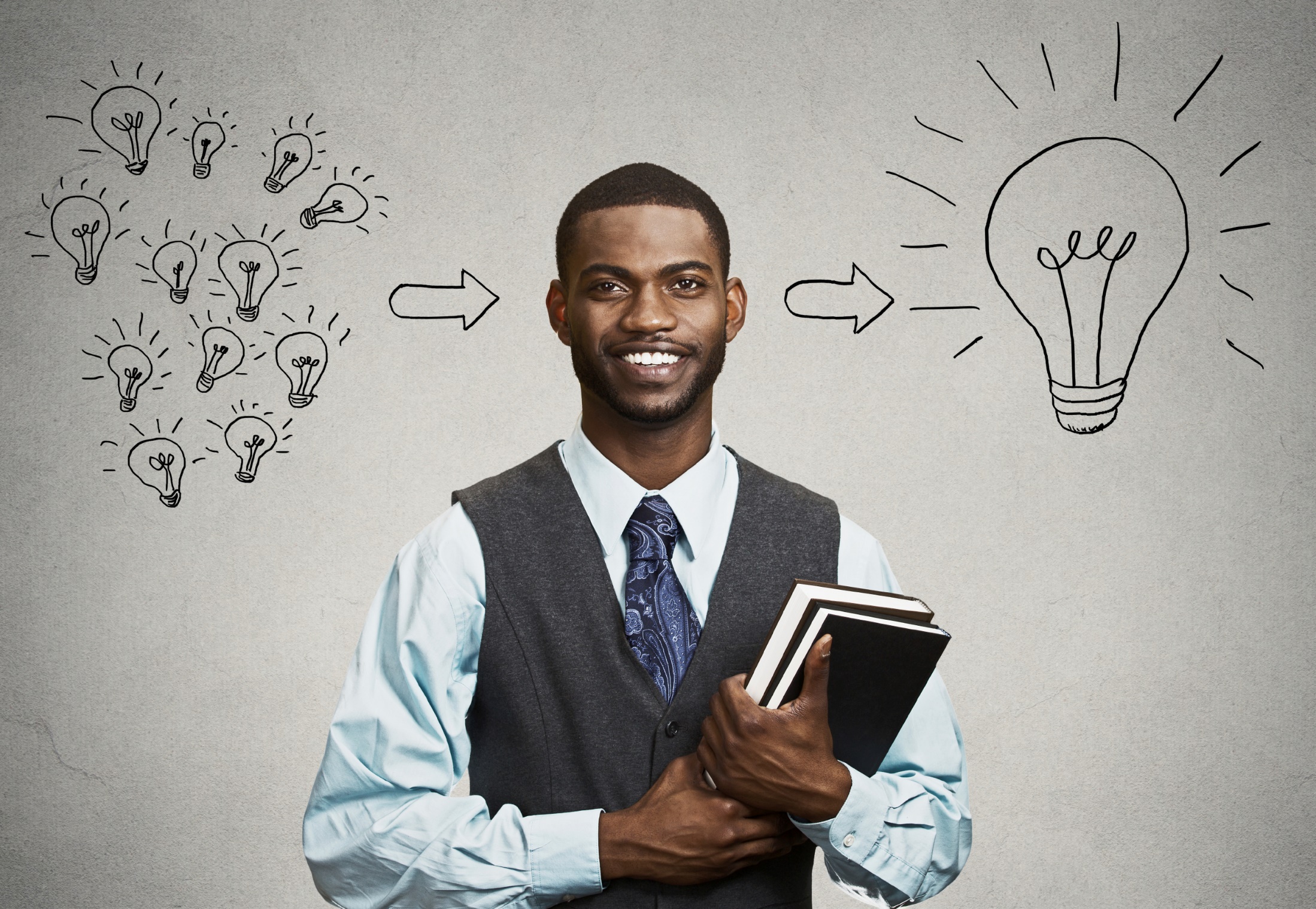 www.SmallBusinessSolver.com © 2018
Dollar Value
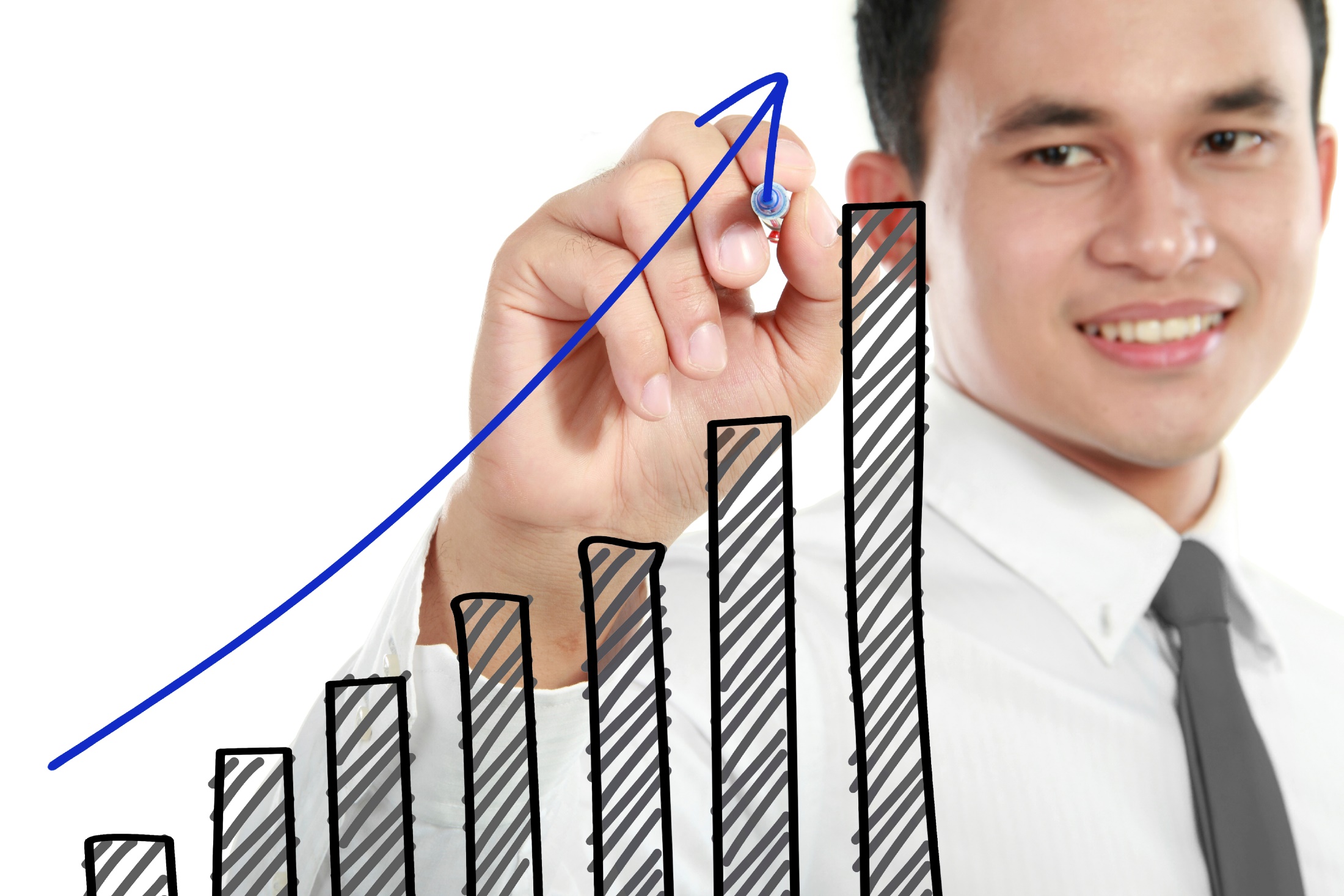 www.SmallBusinessSolver.com © 2018
How Does It Work?
Nina is a massage therapist who would like to increase the price of her massage services without losing her current clients.  To add to the services she can provide, Nina has taken an additional course in aromatherapy massage. She can also teach her clients techniques that they can use to get more out of their session by extending the experience at home.
www.SmallBusinessSolver.com © 2018
How Does It work?
www.SmallBusinessSolver.com © 2018
Top Mistakes To Avoid
Changing your price without communicating with customers
Changing your price without thinking through the strategy of why you need to change your price
Changing your price without thinking through the strategy of how you will change your price
Thinking that increasing your price is the only way to increase revenues and profits
Changing your pricing repetitively; think it through if you are going to do this
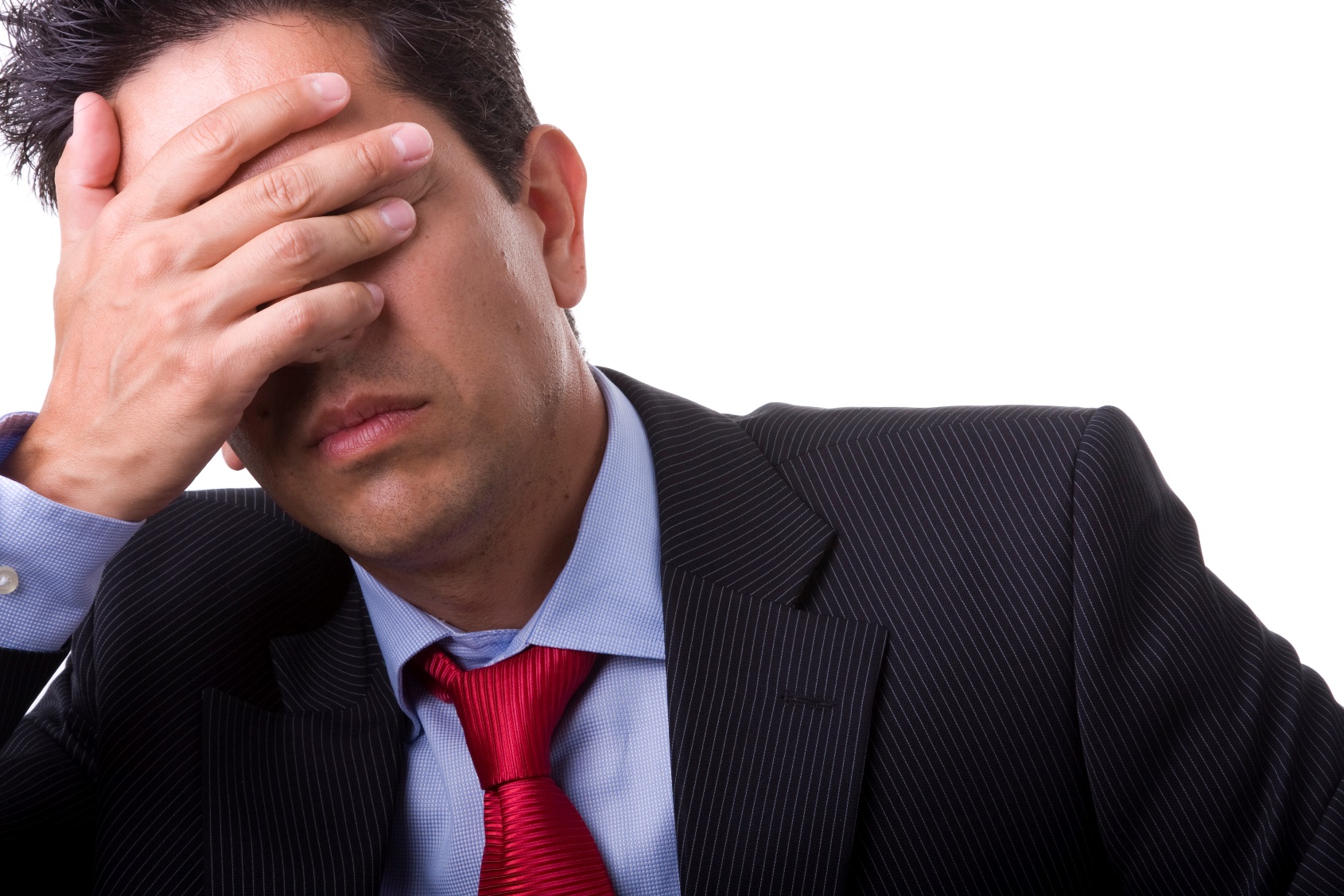 www.SmallBusinessSolver.com © 2018
Now What?
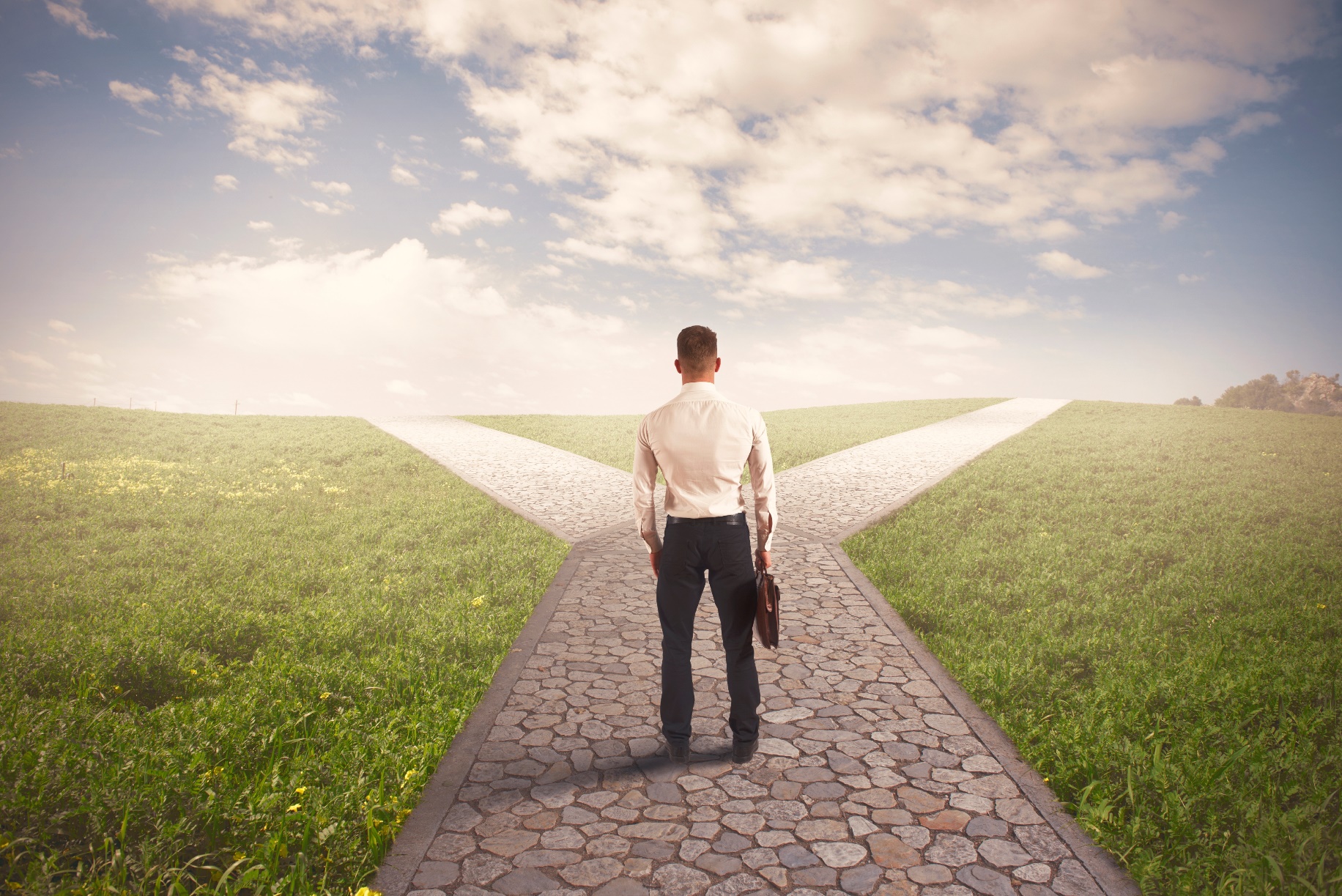 Develop your plan of how to change the price
Test the plan with current customers
Update the plan based on customer feedback. Begin communicating what extra value you are going to provide
Reframe your messaging  so that the current price is actually a discount from the future price 
Increase the price
Continue to test the reaction
www.SmallBusinessSolver.com © 2018
Key Points
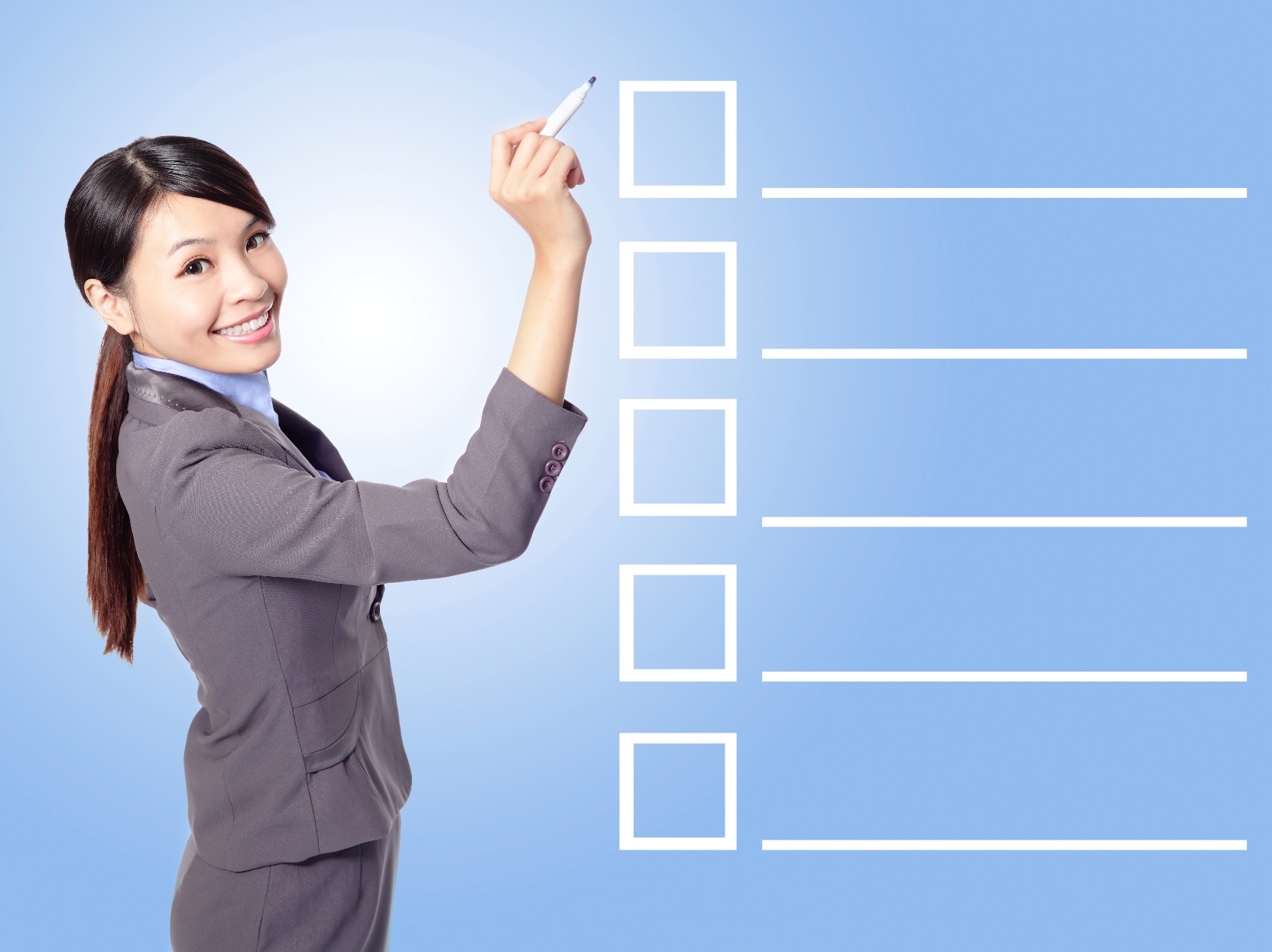 Stage of Delivery
Value Provided
Dollar Value
Example
What not to do
Your next steps
Wrap up
www.SmallBusinessSolver.com © 2018
The Goal
Make more money.
www.SmallBusinessSolver.com © 2018
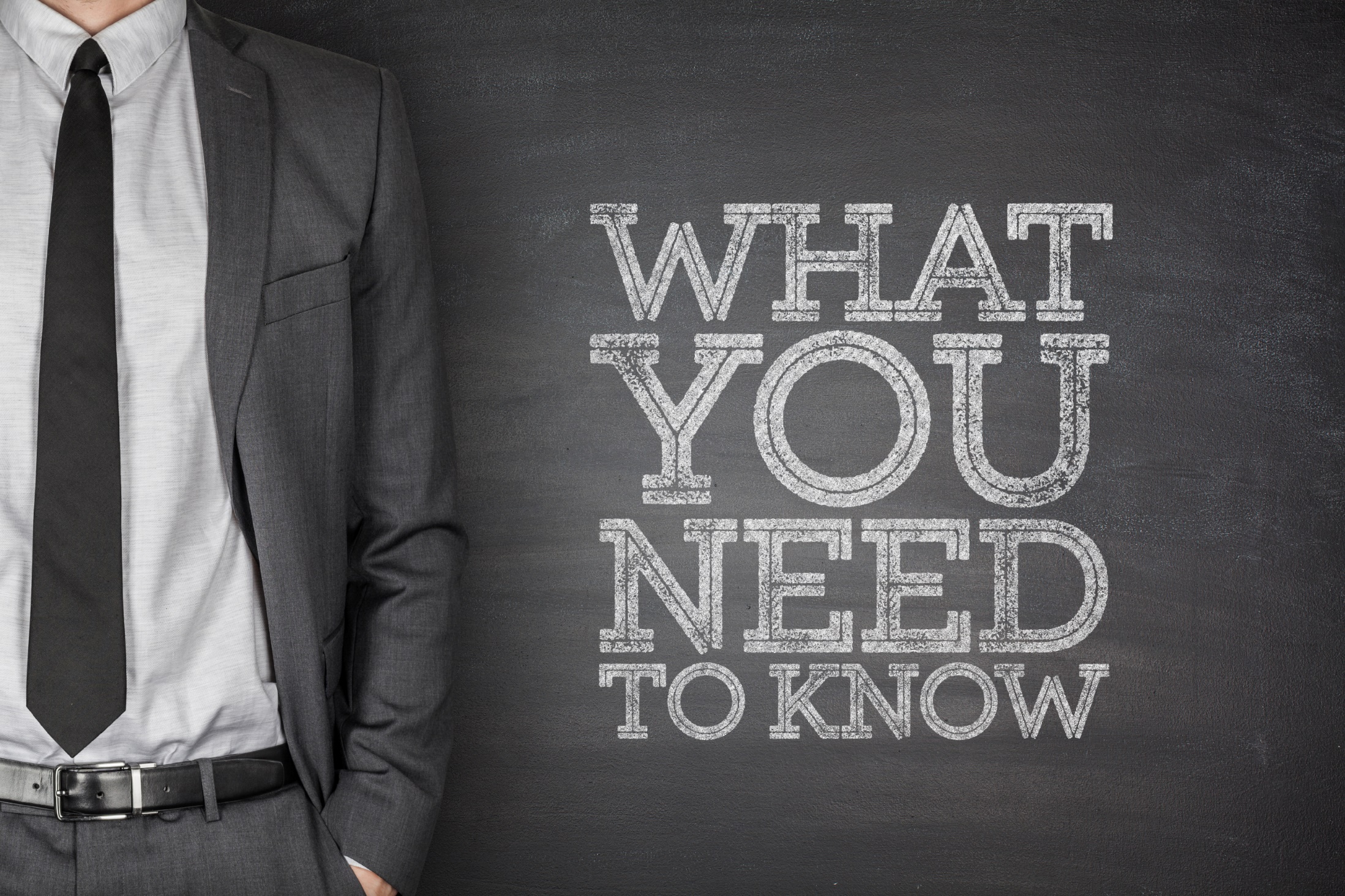 If you have to increase your price, manage your customer expectations.
www.SmallBusinessSolver.com © 2018